Matematika 8.ročník ZŠ
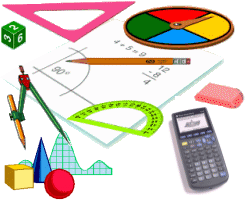 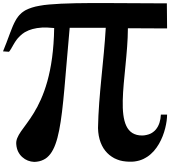 Kruh, kružnice
II. část – Části kruhu a kružnice, 
délka a obsah
Creation  IP&RK
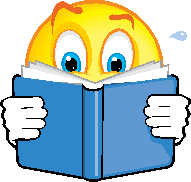 O b s a h :
1. Opakování:Kružnice, kruh (pojmy, obvod, obsah)
2. Kruhový oblouk - základní pojmy, výpočet délky
3. Kruhový oblouk - příklady
4. Kruhová výseč- základní pojmy, výpočet obsahu
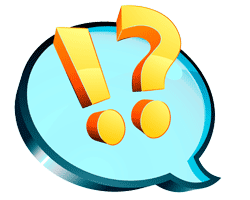 5. Kruhová výseč - příklady
6. Tětiva kružnice, kruhová úseč
1. Opakování: kružnice - pojmy, definice
Kružnicí rozumíme všechny body (množinu bodů) v rovině, které mají od daného pevného bodu (středu) S stejnou vzdálenost.
k
r
d
Kružnici k se středem Sa poloměrem r = 4 cm budeme zapisovat: k(S,r = 4 cm)
S
Vzdálenost bodů na kružnici ke středu nazýváme poloměr kružnice. Poloměr značíme r.
Platí:
			d = 2 . r
			r = ½ d
Vzdálenost dvou bodů na kružnici, jejichž spojnice prochází středem, se nazývá průměr kružnice. Průměr značíme d.
1. Opakování: kruh - pojmy, definice
Kruhem rozumíme část roviny, která je omezená kružnicí.
K
Kruh k se středem Sa poloměrem r = 4 cm budeme zapisovat: K(S,r = 4 cm)
r
d
S
Vzdálenost bodů na kruhu ke středu nazýváme poloměr kruhu. Poloměr značíme r.
Platí:
			d = 2 . r
			r = ½ d
Vzdálenost dvou bodů na kruhu, jejichž spojnice prochází středem se nazývá průměr kruhu. Průměr značíme d.
1. Opakování: Číslo  (pí)
Poměr délky kružnice a jejího průměru je pro všechny kružnice stejný (roven číslu ).
Ludolfovo číslo  – matematická konstanta udávající poměr obvodu kruhu k jeho průměru.
1. Opakování: Délka kružnice a obvod kruhu
Poměr délky kružnice a jejího průměru je pro všechny kružnice stejný (roven číslu ).
C
r
Vzorce:
B
A
d
o =  · d
S
k
o = 2 ·  · r
K výpočtům používáme  = 3,14
1. Opakování: Obsah kruhu
Obsah kruhu vypočítáme, když druhou mocninu jeho poloměru vynásobíme číslem .
platí:
			d = 2 . r
			r = ½ d
S vědomím, že
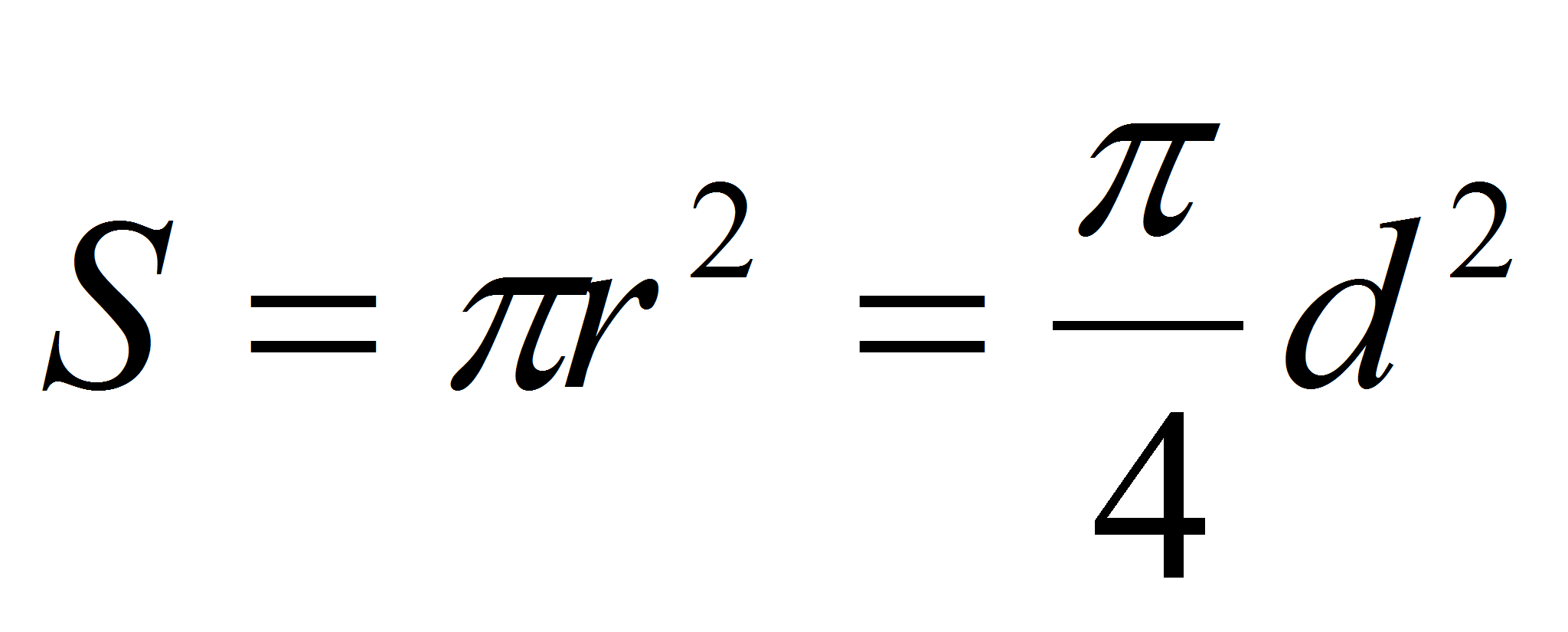 pak :
2.Kruhový oblouk
Je dána kružnice k se středem S. Sestrojíme  ASB, kde AS = BS = r.
Body A, B dělí kružnici na dvě
části, které nazývame
 kruhové oblouky.
B
r
x
S
Každému kruhovému oblouku přísluší středový úhel,
 v našem případě ASB = .
A
k
Odvození vzorce pro výpočet délky kruhového  oblouku
Pro výpočet délky kruhu známe vzorec:
o = 2 ·  · r
Jestliže má maximální středový úhel velikost 360°, pak pro délku oblouku o velikosti středového úhlu 1° platí:
l
α
r
r
S
Tedy vzorec pro výpočet délky kruhového oblouku příslušného středovému úhlu :
k
K
3. Délka oblouku - vzorový řešený příklad
Vypočtěte délku kruhového oblouku l, který vznikne z kružnice o poloměru r = 8,2 cm a středového úhlu  = 54°.
Jedná se pouze o dosazení do vzorce
r
S
Navrhněte řešení
Délka kruhového oblouku je 7,73 cm.
3. Délka oblouku - vzorový řešený příklad
Vypočtěte středový úhel  , který vytíná na kružnici o poloměru r = 18,5 m oblouk o délce l =  42,8 m (zaokrouhli).
Ze základního vzorce: 
vyjádříme úhel 
r
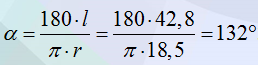 S
Navrhněte řešení
 = 132°
Velikost středového úhlu je 132°.
Příklady k procvičení
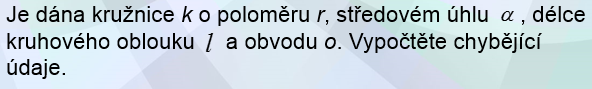 1)  r = 6,5 cm;  = 125°; l = ?
2)  l = 23,8 cm;  = 63°; r = ?
Ř e š e n í
3)  r = 3,2 m; l = 46 dm;  = ?
4)  d = 22,8 cm;  = 82°; l = ?
5)  o = 46,8 cm; l = 18,9 cm;  = ?
S l o v n í   ú l o h y
Vypočítejte poloměr atletické dráhy tvaru kružnice, kterou atlet musí oběhnout třikrát, aby uběhl 5 km.
Průměrný poloměr Země je 6 378 km. Vypočítejte nejkratší vzdálenost mezi rovníkem a rovnoběžkou o zeměpisné šířce 40°. 
Jakou dráhu urazí konec sekundové ručičky dlouhé  12 cm za 24 hodin?
Jakou část kruhového oblouku vytínají hodinové ručičky na ciferníku o průměru 20 cm v sedm hodin?
      (mezi sedmičkou a dvanáctkou)	
Hmotný bod se pohybuje po kružnici se středem S                       a poloměrem r = 12,7 cm. Z bodu A se přemístil do bodu B a urazil 48,5 cm. Vypočítejte velikost úhlu ASB.
Ř e š e n í
4.  Kruhová výseč
Kruhová výseč je část kruhu ohraničená
obloukem kružnice a dvěma poloměry.
Kruhová výseč
l
α
r
r
S
K
α … středový úhel
l … kruhový oblouk příslušný úhlu α
Kruhová výseč: obvod - vzorový řešený příklad
Vypočítej obvod kruhové výseče o poloměru 5 cm a úhlu 72 °.
Obvod kruhové výseče se skládá z 
obvodu kruhového oblouku a dvou 
poloměrů: o = l  + 2.r
r
 l = 6,28 cm
S
Navrhněte řešení
o = l  + 2.r = 6,28 + 2.5 = 16.28
l = 16,28 cm
Obvod kruhové výseče je 16,28 cm.
Odvození vzorce pro výpočet obsahu kruhové  výseče
Na základě znalosti vzorce pro obsah kruhu odvoďte vzorec pro výpočet obsahu kruhové výseče.
a
Jestliže má maximální středový úhel velikost 360°, pak pro obsah výseče o velikosti středového úhlu 1° platí:
α
r
r
Tedy vzorec pro výpočet obsahu kruhové výseče příslušného středovému úhlu :
K
5. Kruhová výseč - vzorový řešený příklad
Vypočítej obsah kruhové výseče o r = 80 mm a středovém úhlu 500.
Jedná se pouze o dosazení do vzorce
r
Navrhněte řešení
S
S = 2791,1 mm2 = 27,9 cm2
Obsah kruhové výseče je 27,9 cm2 .
Kruhová výseč: obsah - vzorový řešený příklad
Jak velký je poloměr kruhové výseče, jejíž středový úhel má velikost  = 360 a obsah kruhové výseče S = 53, 095 cm2.
Ze vzorce pro obsah 
kruhové výseče:
r
Vyjádříme vztah pro druhou mocninu poloměru:
Navrhněte řešení
S
Odmocníme a dostaneme 
výsledek :
r  = 13 cm
Poloměr kruhové výseče je 13 cm .
Kruhová výseč: obsah – další příklady
Urči obsah kruhové výseče s poloměrem 8 cm a 
      náležející úhlu 45 °.
2.Jaký je obvod hřiště s oblými rohy, jestliže délka rovných
    úseků je 50 m a 20 m a poloměroblých rohů je 4 m?
3. Jaký je obsah zavlažované plochy čtvercové zahrady, 
    jestliže jsou zavlažovače ve všech rozích a mají dosah 
    18m ?
4. Vypočítej obvod kruhové výseče o poloměru 8 cm a úhlu
    45 °.
5. Jaká je délka tyče dvakrát zahnuté do pravého úhlu, 
    jestliže délka rovných úseků je 15cma 20cm a poloměr 
    ohnutých částí je 14cm ?
a
k
O
r
S
P
6. Tětiva kružnice, kruhová úseč
Tětiva je úsečka spojující dva body na kružnici. 



Tětiva procházející středem je ze všech nejdelší a nazývá se průměrem kružnice.
Kruhová úseč
Kruhová úseč je část kruhu ohraničená
obloukem kružnice a tětivou kruhu.
Kruhová úseč
l
t
α
r
r
S
K
α … středový úhel
l … kruhový oblouk příslušný
        úhlu α
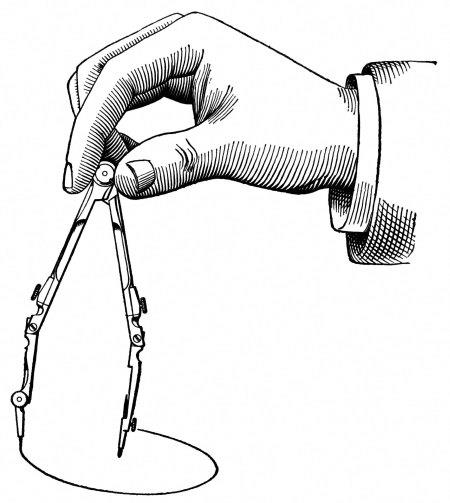 Konec II. části.
Ř e š e n í
1)  l = 14,2 cm
2)  r = 21,7 cm
3)   = 82,4°
4)  l = 16,3 cm
5)  r = 7,45 cm;  = 145,4°
Z P Á T K Y
Ř e š e n í
Z P Á T K Y